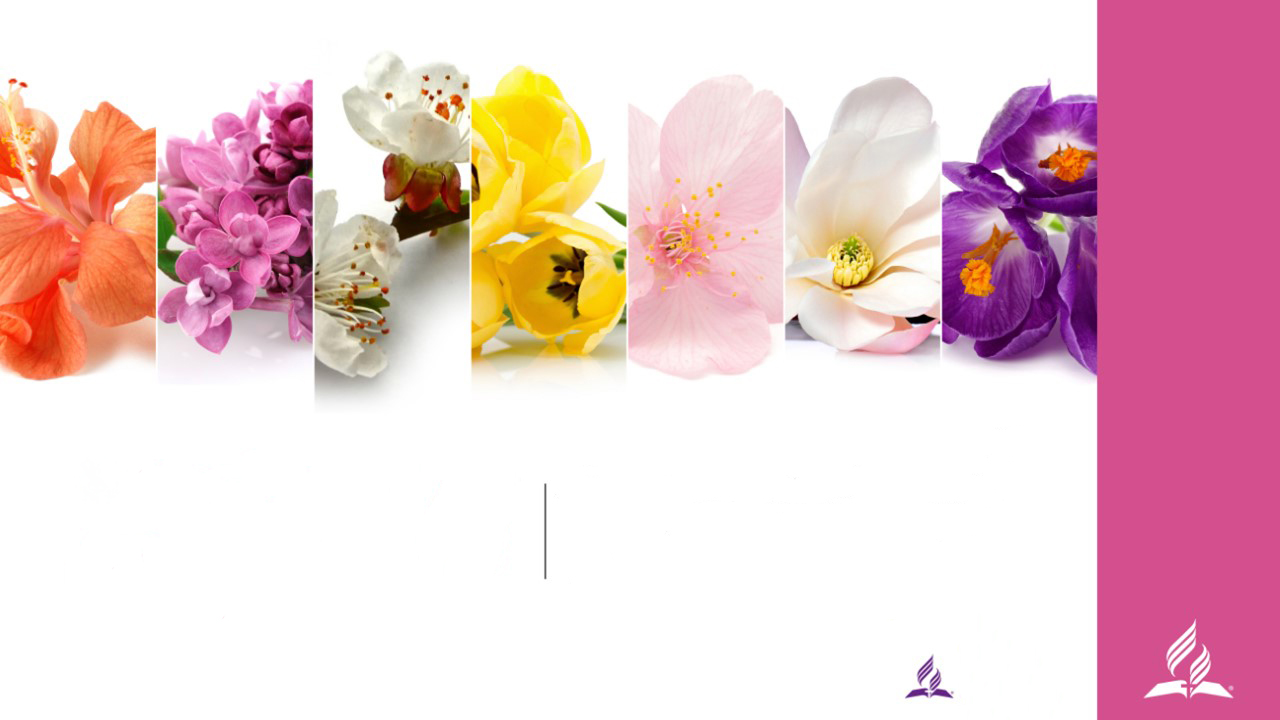 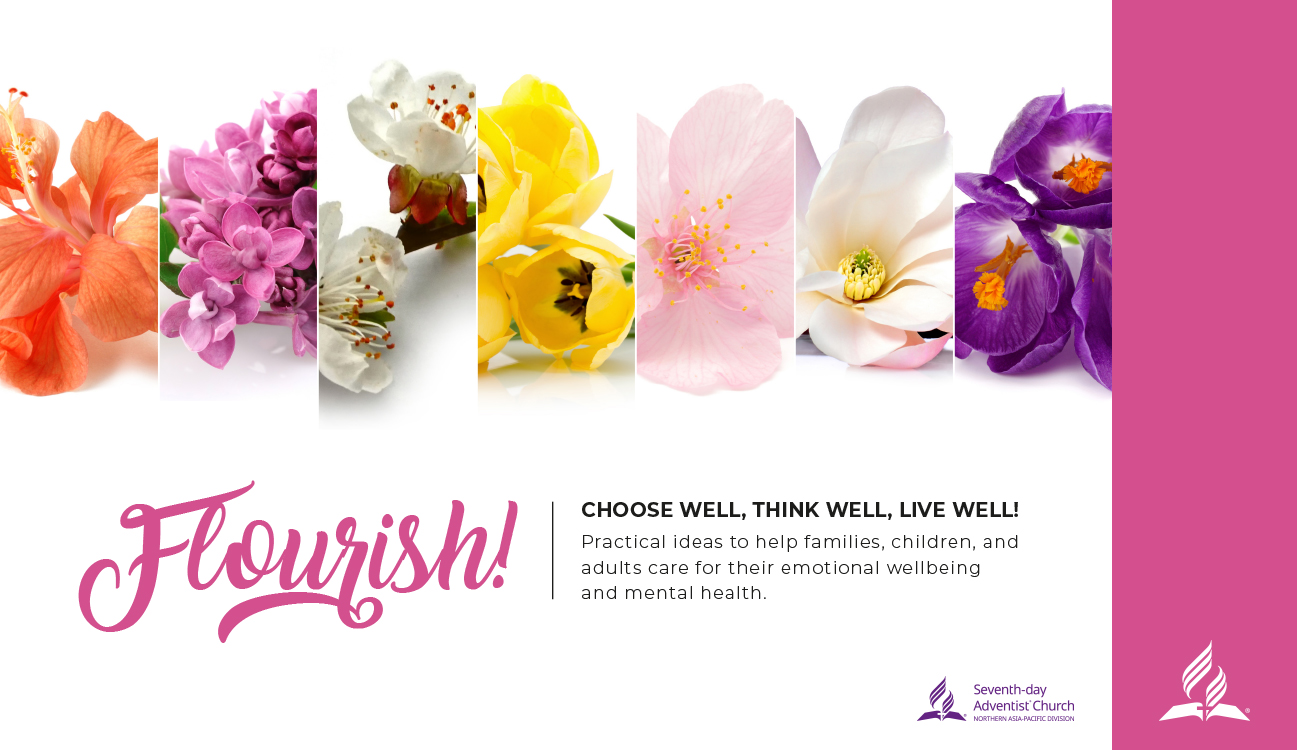 Процветай!
ВЫБИРАЙТЕ ХОРОШЕЕ, ДУМАЙТЕ О ХОРОШЕМ, ЖИВИТЕ ХОРОШО!
Практические идеи, чтобы помочь семьям,    детям и взрослым заботиться о их                    эмоциональном благосостоянии                               и умственном здоровье.
Помощь, когда у вас был трудный день
ПОМОЩЬ ПОСЛЕ 
ТРУДНОГО ДНЯ
«Не бойся, ибо Я с тобою; не смущайся, ибо Я Бог твой; Я укреплю тебя, и помогу тебе, и поддержу тебя десницею правды Моей» 
Исаия 41:10
ПРОВЕРЬТЕ СЕБЯ…
Проверьте себя и поразмышляйте об эмоциональном балансе вашего дня. Вы можете пройти тест на сайте: www.positivityratio.com. 

Если у вас было много негативных эмоций в этот день, тогда вам возможно необходимо сделать что-то для вашего «Процветания».
ПРОВЕДИТЕ ВЕЧЕР. . .
Проведете вечер за любимым занятием. 
Посмотрите что-то смешное, отправьтесь на пробежку в парк или в ваше любимом место, послушайте свою любимую музыку, поиграйте в какую-то игру, пообщайтесь с друзьями в чате, почитайте интересную книгу, примите горячую ванну, зажгите свечи… Делайте все, что приносит вам счастье и помогает расслабиться.
ПРОВЕДИТЕ ВЕЧЕР. . .
Если пойти спать с неразрешенным конфликтом это может перерасти в тревожное состояние и депрессию, а также увеличить стресс. Поэтому постарайтесь разобраться во всем прежде чем пойти спать. 
Если в течение дня у вас произошло что-то травмирующее или неприятное, вам может помочь если вы поговорите об этом с кем-то из близких, кто может утешить и поддержать вас. Если кто-то поможет вам успокоиться перед сном, это также поможет защитить ваше эмоциональное здоровье.
ПОРАЗМЫШЛЯЙТЕ
Чтобы сконцентрироваться на положительных моментах вашего дня, поразмышляйте над следующими вопросами:
За что вы больше всего благодарны сегодня? Назовите 3 вещи. 
В чем вы сегодня увидели Божью руку?
Что вы сегодня делали вместе с Богом, чтобы поделиться Его любовью с другими? 
Что сегодня прошло хорошо? Перечислите три примера и подумайте о том, какой выбор предшествовал их успеху?
Чему вы сегодня научились, что сделало вас мудрее или более способным? 
Что сегодня сделало вас счастливее или заставило смеяться?
ПОДЕЛИТЕСЬ
Если вы живете с кем-то, поделитесь друг с другом что у вас произошло за день. Утешайте друг друга в грустные моменты. Сделайте что-то приятное друг для друга, цените друг друга, помогайте и поддерживайте друг друга. Пусть они знают насколько они особенны для вас. Сделайте  вместе, что-то приятное. 
Совместное проведение времени поможет вам не чувствовать себя одинокими оставаясь наедине со своими проблемами.
ТЕПЛЫЕ И ПРИЯТНЫЕ ВЗАИМООТНОШЕНИЯ с другими людьми помогают нам справляться со взлетами и падениями жизни в этом ненадежном мире.